Engineering and Applied Science Tribunal
General Meeting
September 14, 2015
Agenda:
Clean Up Cincy Update
Officer Reports
Committee Reports
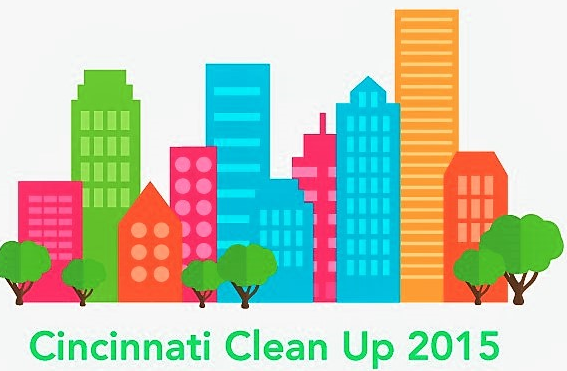 CLEAN UP CINCY
SATURDAY, OCTOBER 3RD
[Speaker Notes: Meredith is speaking for Katie.]
WHAT IS IT?
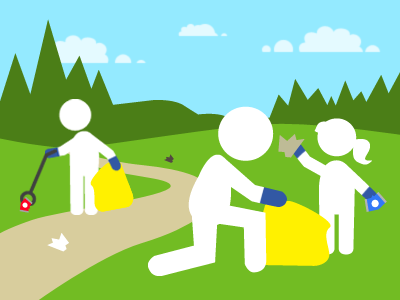 CITY-WIDE BEAUTIFICATION PROJECT
               WILL OCCUR ONCE EVERY SEMESTER



MISSION: 
ENCOURAGE  ALL TO KEEP OUR CITY SAFE & CLEAN​
ENGAGE  EVERY NEIGHBORHOOD
UNIFY  ALL THROUGH TEAMWORK AND SERVICE ​
SHOW WE CARE, THAT ALL NEIGHBORHOODS MATTER
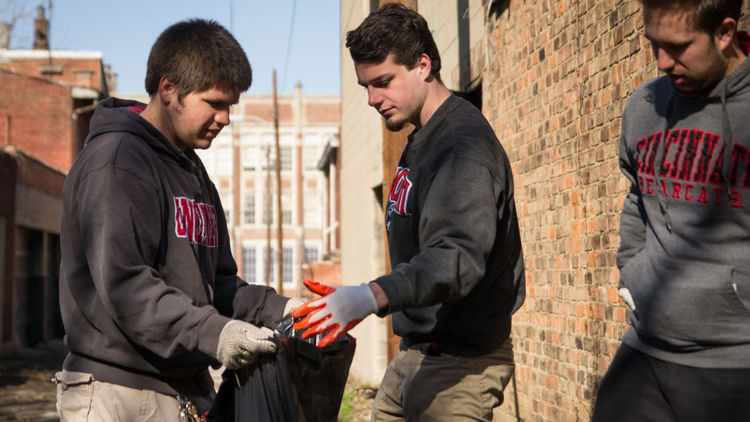 TEAMWORK
DIVERSITY
ENGAGEMENT
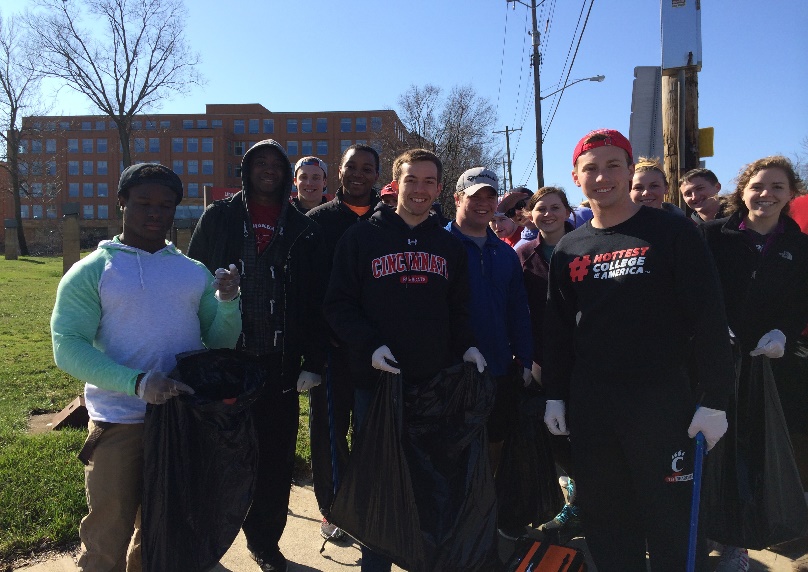 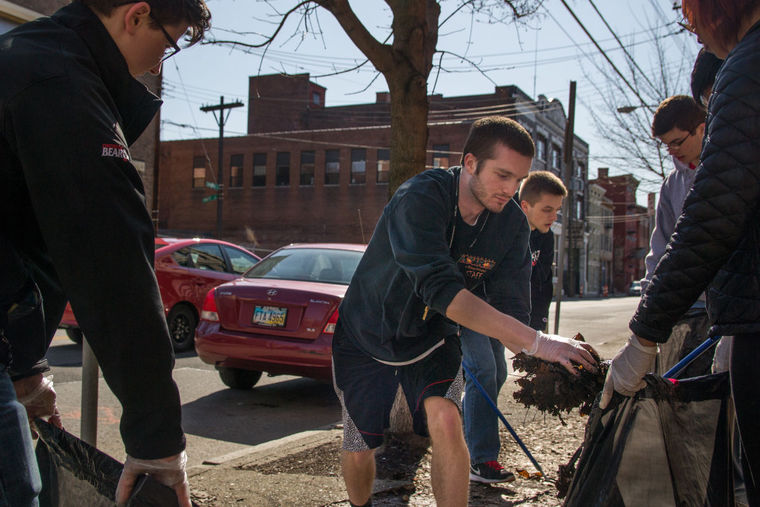 JOIN THE CREW
Crew Leader
Volunteer
Exec Board
REGISTER TODAY
HTTP://BIT.LY/CINCYCLEANUP2015

REGISTRATION CLOSES OCT 1ST​
Want to lead a clean-up crew? ​

Email cincycleanup@gmail.com
Join our leadership! 

An opportunity to organize, network with city and business leaders, & grow our initiative  
​
Purpose
What we are: CEAS Branch of Student Government
What we do:
Host programs for the college
Input on curriculum, grievances, and student/faculty relations
Improve student experience in the college
CEAS TRIBUNAL EXECUTIVE STRUCTURE
President
Senators (X2)
Secretary
Treasurer
Vice President
Associate Vice President
Technology
Innovation
Career Fair (X2)
Public Affairs
FELD
EWeek (X2)
Order of the Engineer
SOCC
Luau
Recognition
Special Events
Collegiate Affairs
OFFICERS are in black. COMMITTEE CHAIRS are in red.
Tribunal Officers
Tribunal Executives
Officer Reports
Officer: 
Carlo Perottino
President
Office Hours:
Thursdays 12:00PM-1:45PM
Baldwin 650
perottca@mail.uc.edu
Officer: 
Nathan Ball
Vice President
Office Hours:
Thursdays 4:30-5:30 PM
Baldwin 650
Willing to help with any issues you have pertaining to CEAS

ballnn@mail.uc.edu
[Speaker Notes: Nathan has a class conflict at this time, but is on-campus and available!]
Officer: 
Nathan Hamit
Associate Vice President
Office Hours:
Monday 6:30-7:30
Baldwin 650

hamitnt@mail.uc.edu
Officer:
Max Inniger
Treasurer
Office Hours:
Monday 6:30-7:30
Baldwin 650

innigemd@mail.uc.edu
Officer:
Spencer King
Secretary
Office Hours:
Thursdays 6:30PM-7:30PM
Baldwin 650

Please sign in at the back of the room

Must attend and sign in at minimum of 4 meetings each semester to having voting rights

Go to the following link for meeting minutes and slides:
https://tribunal.uc.edu/meeting-minutes

king2sd@mail.uc.edu
Officer:
John Lewnard
Varun Nagarajan
Senators
Liaison between Student Government and CEAS Tribunal

Varun Nagarajan - nagaravn@mail.uc.edu 
Office Hours:
Wednesdays 4:30PM-5:30PM
Baldwin 650

John Lewnard - lewnarjm@mail.uc.edu
Office Hours:
Mondays 7PM-8PM
Baldwin 650
Officer:
John Lewnard
Varun Nagarajan
Senators report (1/3)
E-learning survey – www.uc.edu/elearn
$50 gift card
Sustainability summit – FREE
Applications due September 18th
Oct 2nd through Oct 4th 
www.insidethesenateroom.com
Officer:
John Lewnard
Varun Nagarajan
Senators report (2/3)
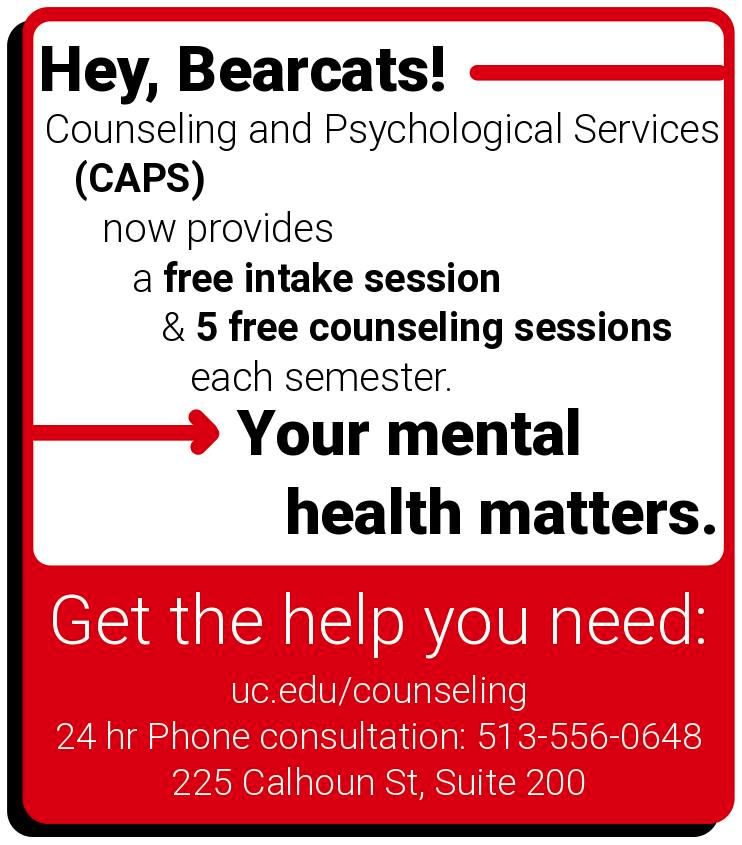 Officer:
John Lewnard
Varun Nagarajan
Senators report (3/3)
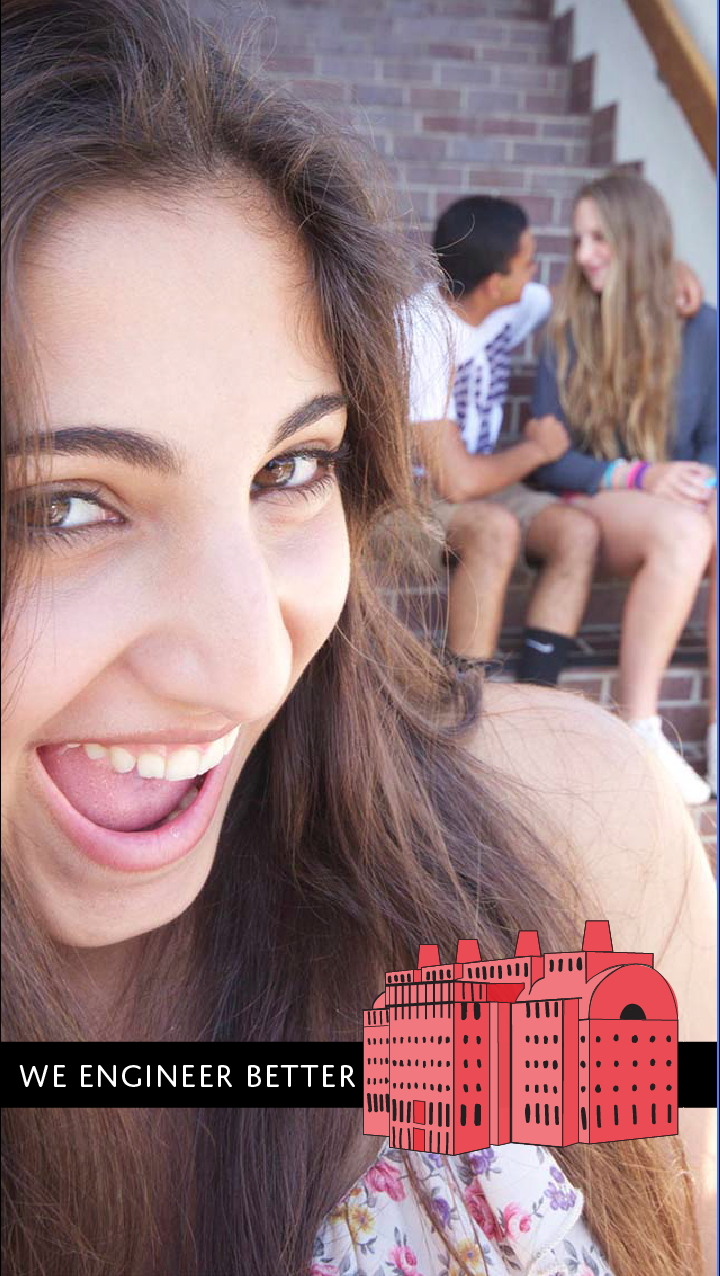 Committee Reports
Chair: 
Tom Burns
Special Events
Homecoming Tailgate:
October 24th on the Grid
Exact Location TBA
Ultimate Frisbee Team
Sign up on IMLeagues.com
Look for EAS Tribunal

Tribunal Video Game Night!
Thursday September 24th 
Swift 808 7-9pm
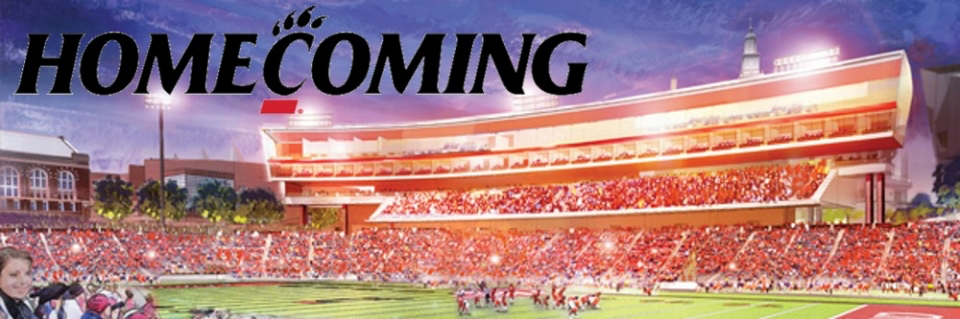 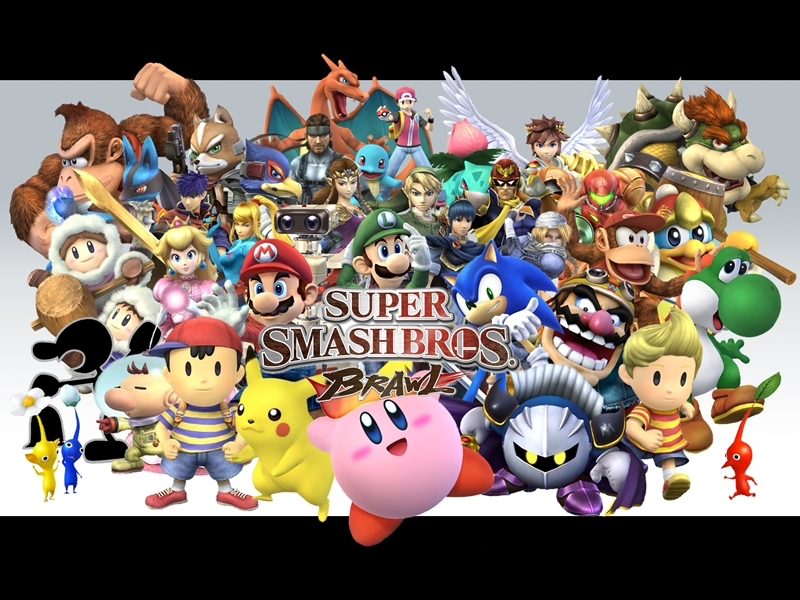 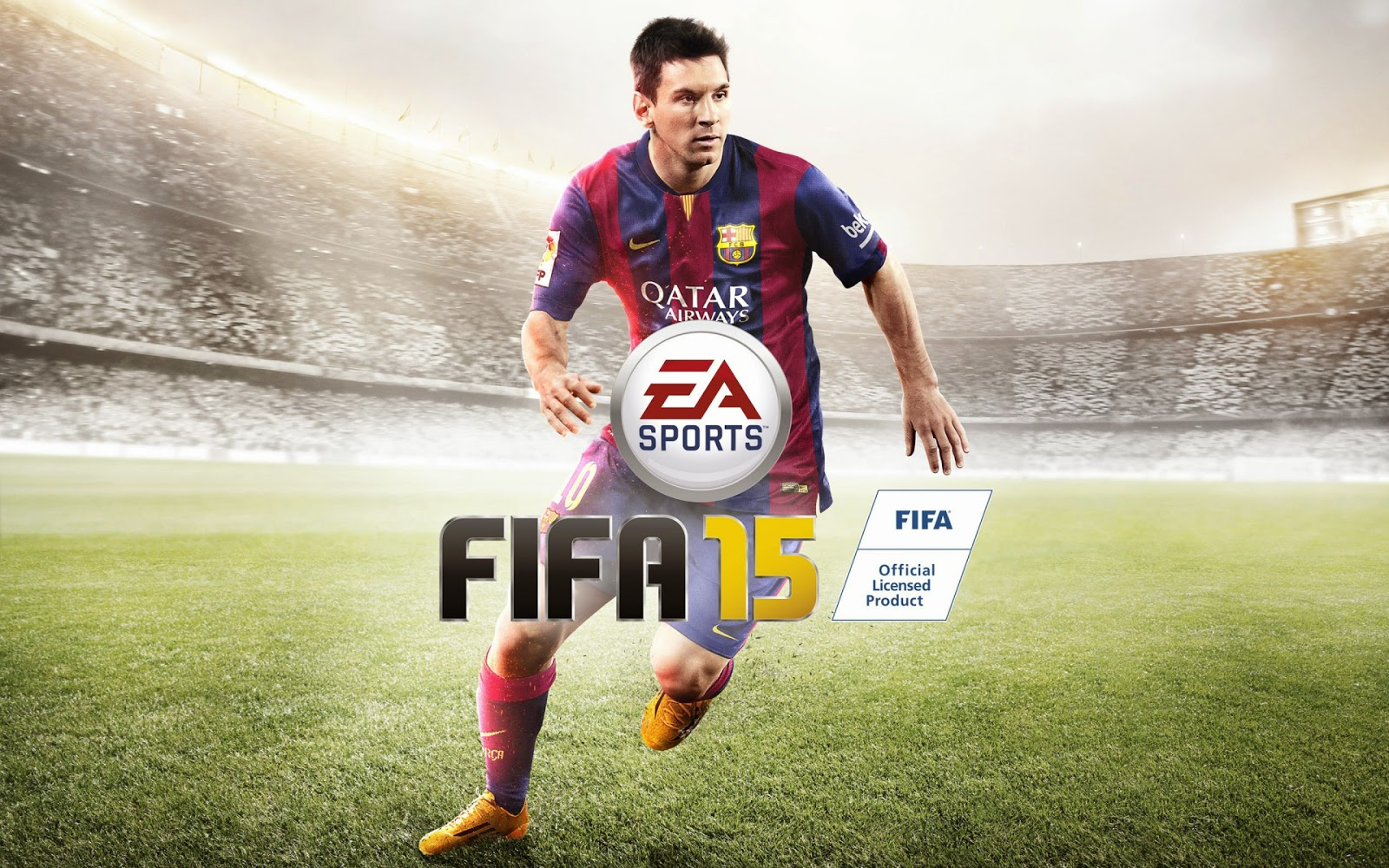 Chair: 
Thomas Burns
Special Events Cont.
Tribunal has created an Intramural Ultimate team 
Games are Wednesday nights
Email wood2jt@mail.uc.edu if interested
Or talk to Jared after the meeting
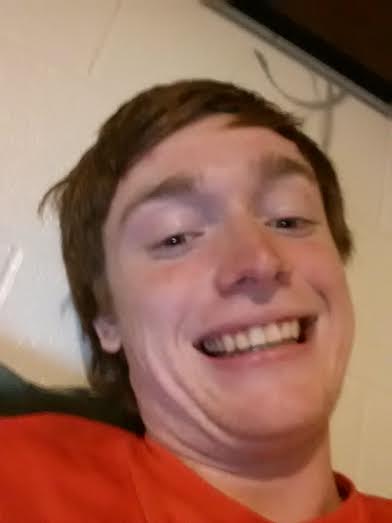 Chair: 
Jared Wood
Recognition
Looking for members to vote on awards and scholarships. 

Email me at wood2jt@mail.uc.edu if interested
Committee Chair:
Meredith Meads
Public Affairs
Be the first to hear about upcoming events:
Follow us on Twitter @UCTribunal
Like our Facebook page The UC Engineering and Applied Science Tribunal
To get involved contact meadsmc@mail.uc.edu
To rent a Baldwin table go to tribunal.uc.edu/socc/table-reservation
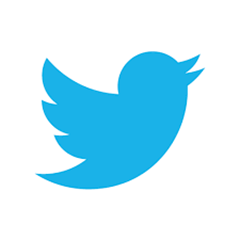 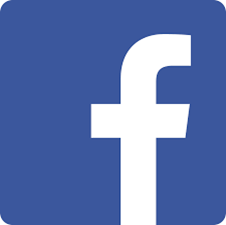 Chair:
Alexis Conway
FELD
Intern applications are due today! There is still time to fill one out.

Next meeting tomorrow, Thursday, September 24th from 7pm-8pm in Old Chem 605.
We will be discussing Volunteering Opportunites
All are welcome
Free Food

Email conwayal@mail.uc.edu with questions or to be added to the mailing list.
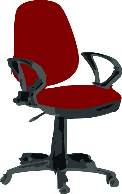 Chair: 
Heath Palmer
SOCC
Student Organization Communication Committee
Members of our Committee are:
Looking to increase collaboration between CEAS student groups
Looking to increase the impact each CEAS group has on the student body
Example: Student organization attendance
First SOCC meeting: Tuesday, September 22nd 7pm
Scheduled: Presentation from UFB representative
Please email palmerha@mail.uc.edu if you are interested in holding a position within SOCC.
Committee Chair:
Emily Demjanenko
Innovation Committee
Responsible for initiating projects and ideas to better the college and support CEAS students
Short meeting directly after the general meeting ends
demjanes@mail.uc.edu
Chairs:
Andy Bachus
Alison Hayfer
EWeek
What is it?  A nationally celebrated week to celebrate engineers  and all that we do!
What do we do? Have a fun week of competition and games and end the week with a banquet
When is it? February 21-27th
Questions? Email uc.eweek@gmail.com
Follow us on Twitter   @UC_Eweek

Next committee meeting : September 21st
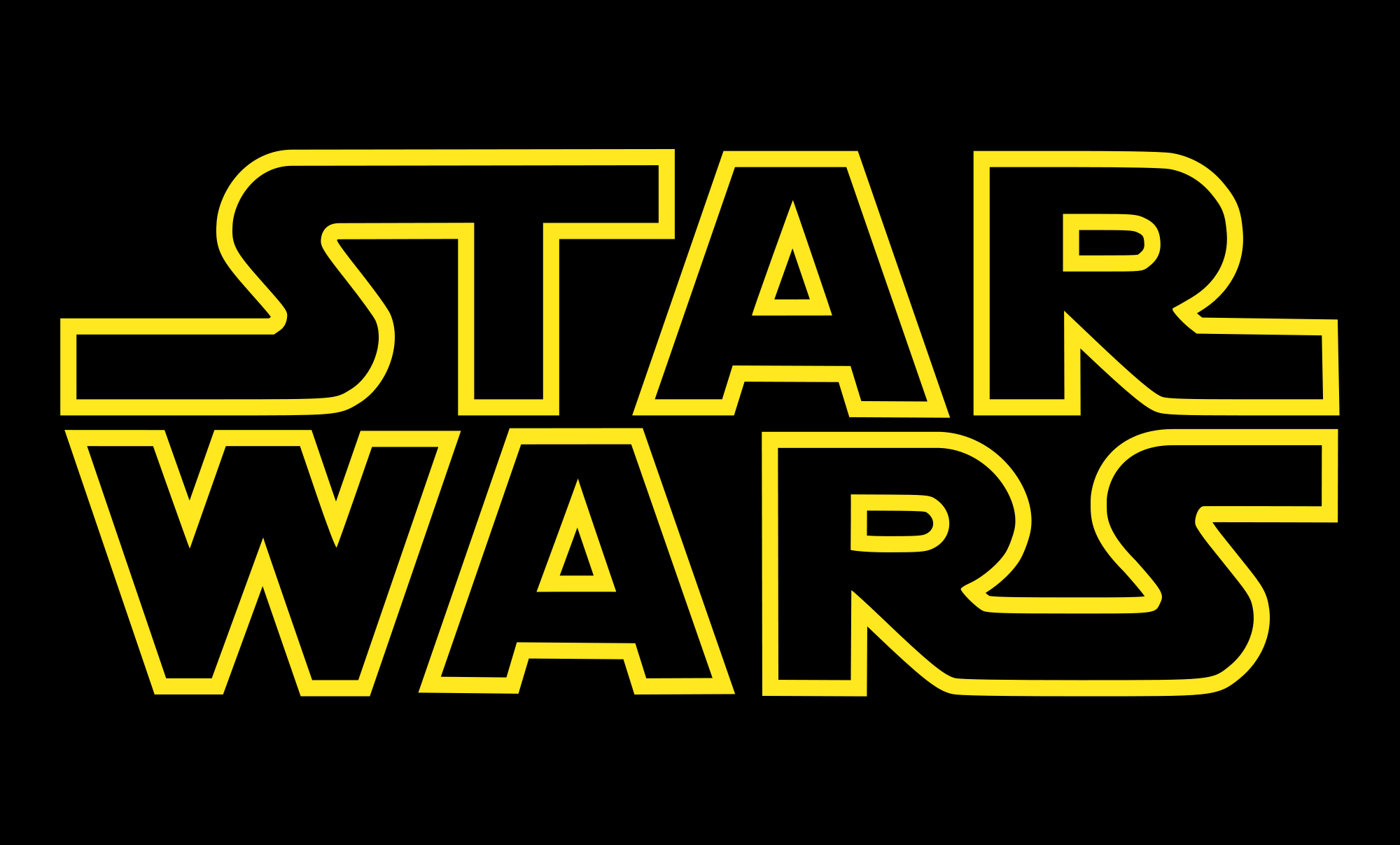 Career Fair
Chairs: 
Tim Kemper
Dane Sowers
Nick Stelzer
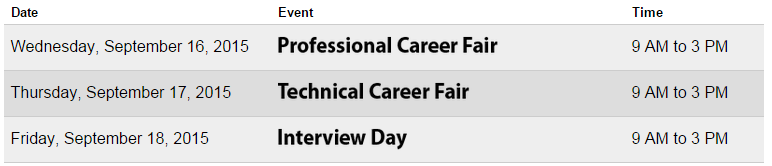 All fairs in the Rec Center, on the basketball courts
182 companies signed up for Technical Career Fair
Be prepared:
Visit the company listing
Research companies & apply online
Go to information sessions & prep events
Dress is business professional – no jeans or tennis shoes
Some companies…
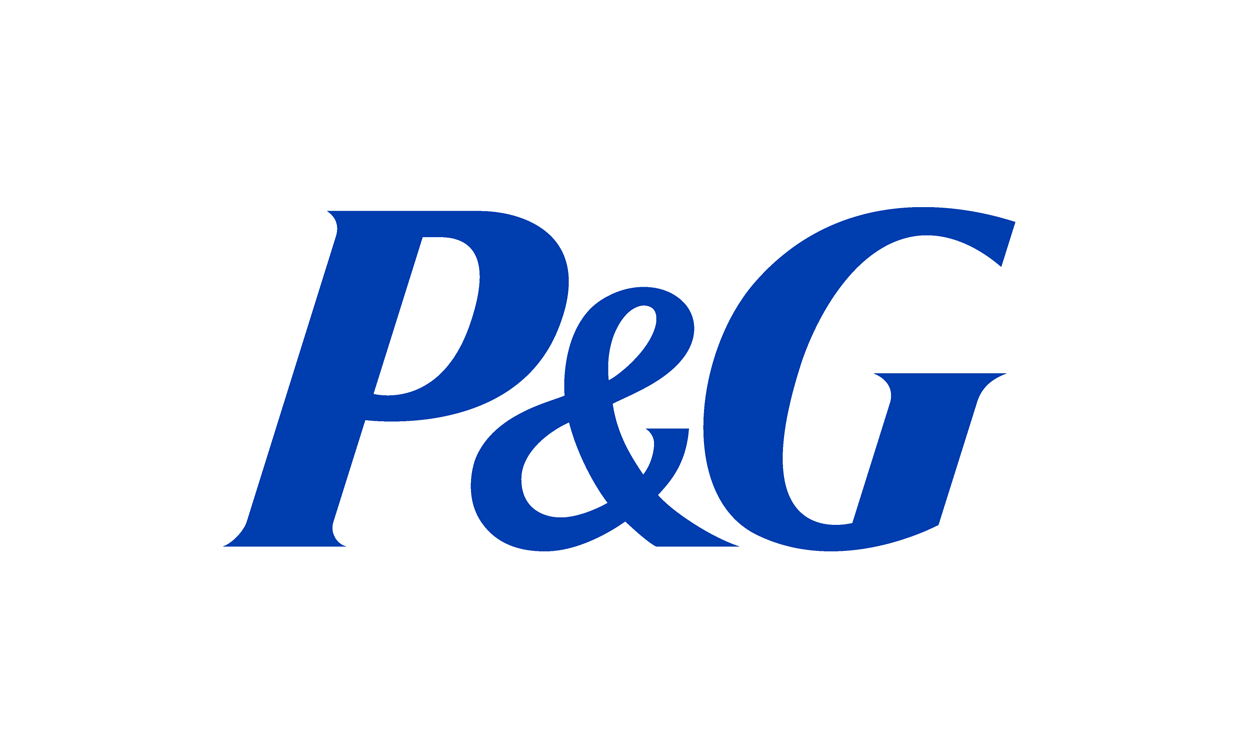 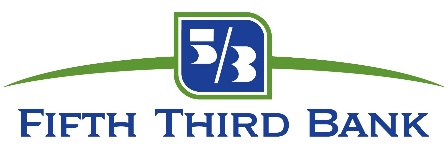 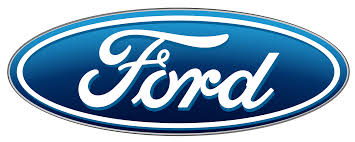 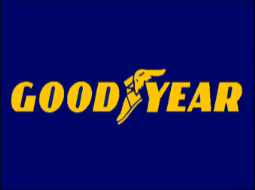 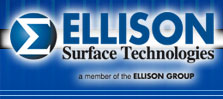 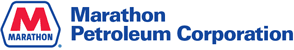 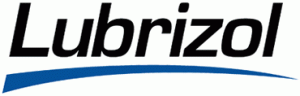 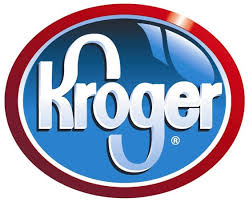 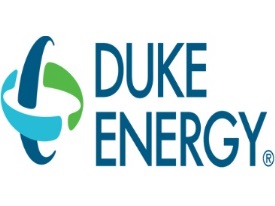 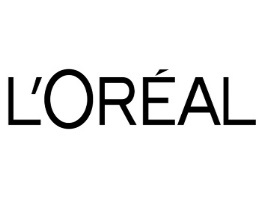 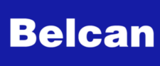 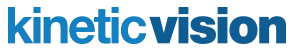 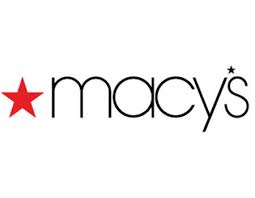 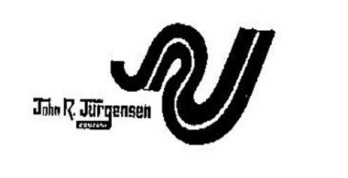 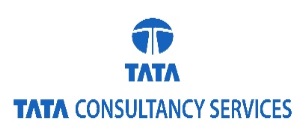 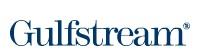 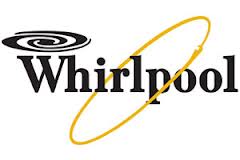 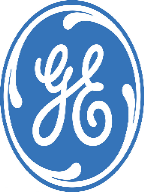 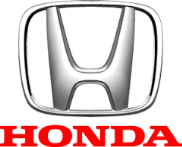 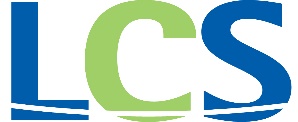 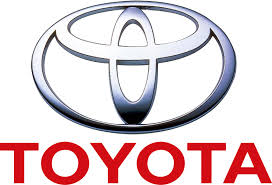 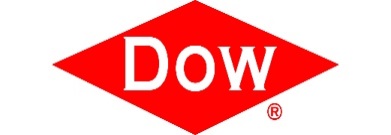 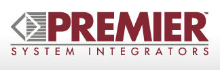 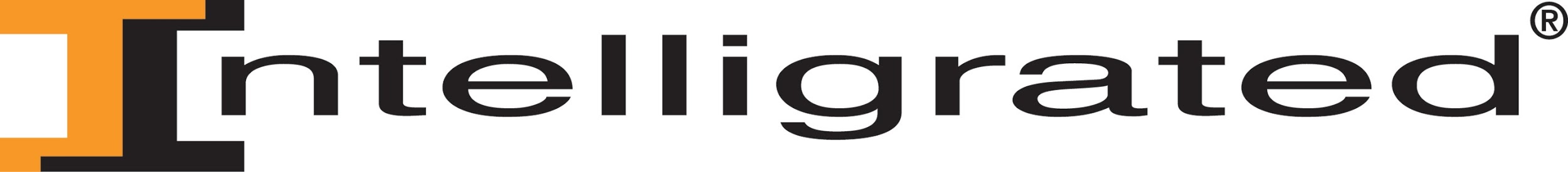 We Need Volunteers!
Setup for career fair 
Tuesday & Wednesday, September 15 & 16, late afternoon
Coat/bag check, helping companies, student sign-in
Thursday, September 17, 7am-4pm
Coordinating interviews, cleanup/tear-down
Friday, September 18, 8am-4pm
Why?
Meet and interact with company reps
Get to know Tribunal execs, gateway to getting more involved
Email Nathan Ball at ballnn@mail.uc.edu if you’re interested in helping out!
Constructive Criticism
What do you like/dislike about the college?
Comments / Questions?
questions.ceastribunal@gmail.com


What would you like to see Tribunal do next?
Next Meeting:
September 21, 2015
5:30PM
525 Old Chem